Doa Penjagaan Misi
Allah Bapa, terima kasih atas kekuatan-Mu yang telah menjaga misionari kami Sanny selama sembilan bulan dalam pelayanannya di antara para pelarian di Asia Tenggara. Bulan ini, kem untuk pelajar pelarian di peringkat sekolah menengah sudah dijalankan. Kami berdoa agar Roh Kudus memelihara benih-benih Firman yang telah ditaburkan di kem
1/2
Doa Penjagaan Misi
tersebut, khususnya kebenaran tentang keluarga, persahabatan dan kasih. Semoga semua kebenaran ini mengubah fikiran dan hidup generasi muda di antara para pelarian. Injil Kristus Yesus akan terus menerangi mereka dan membawa mereka lebih dekat kepada Kerajaan Allah. Dalam nama Tuhan Yesus Kristus, Amin.
2/2
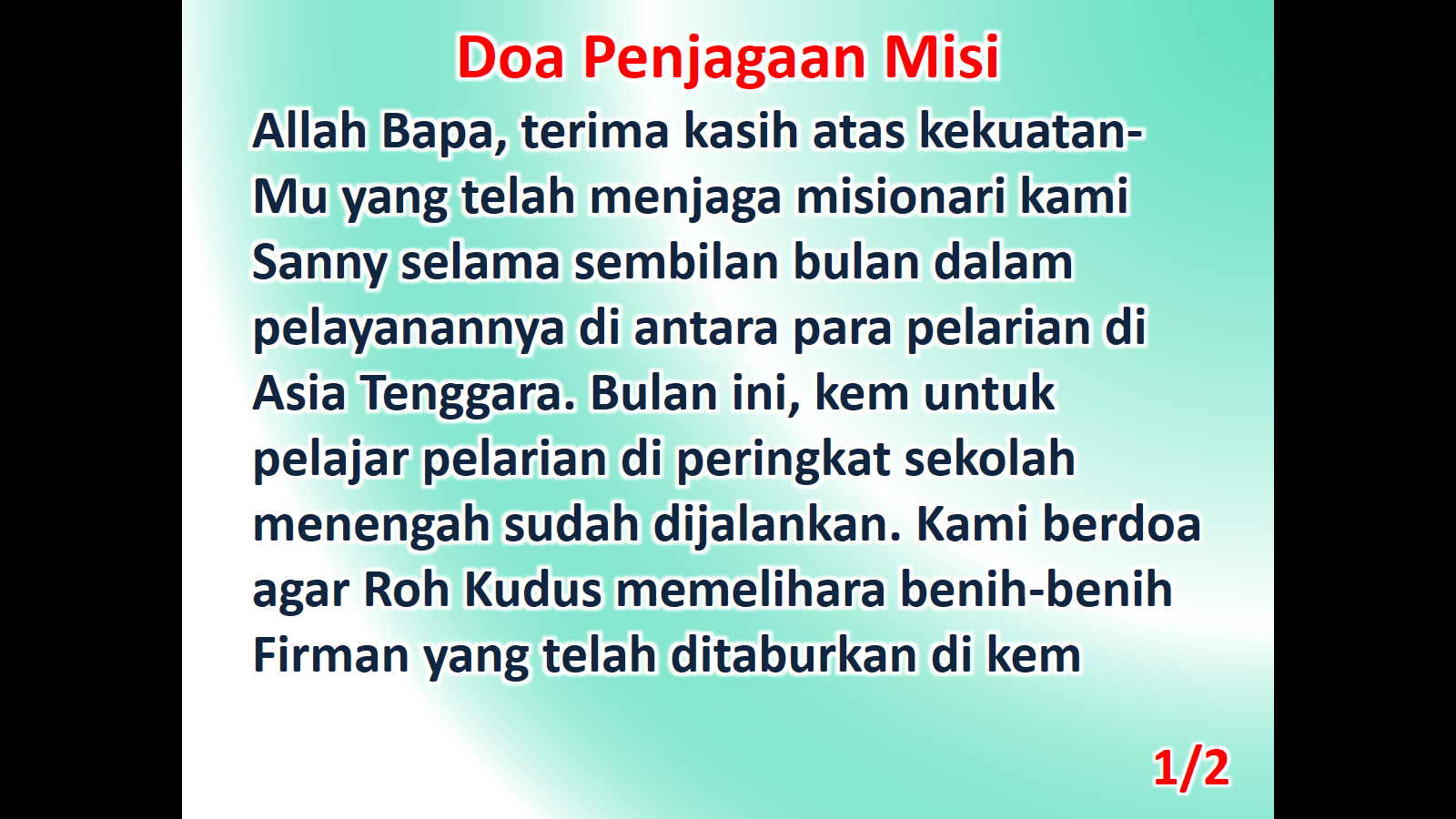 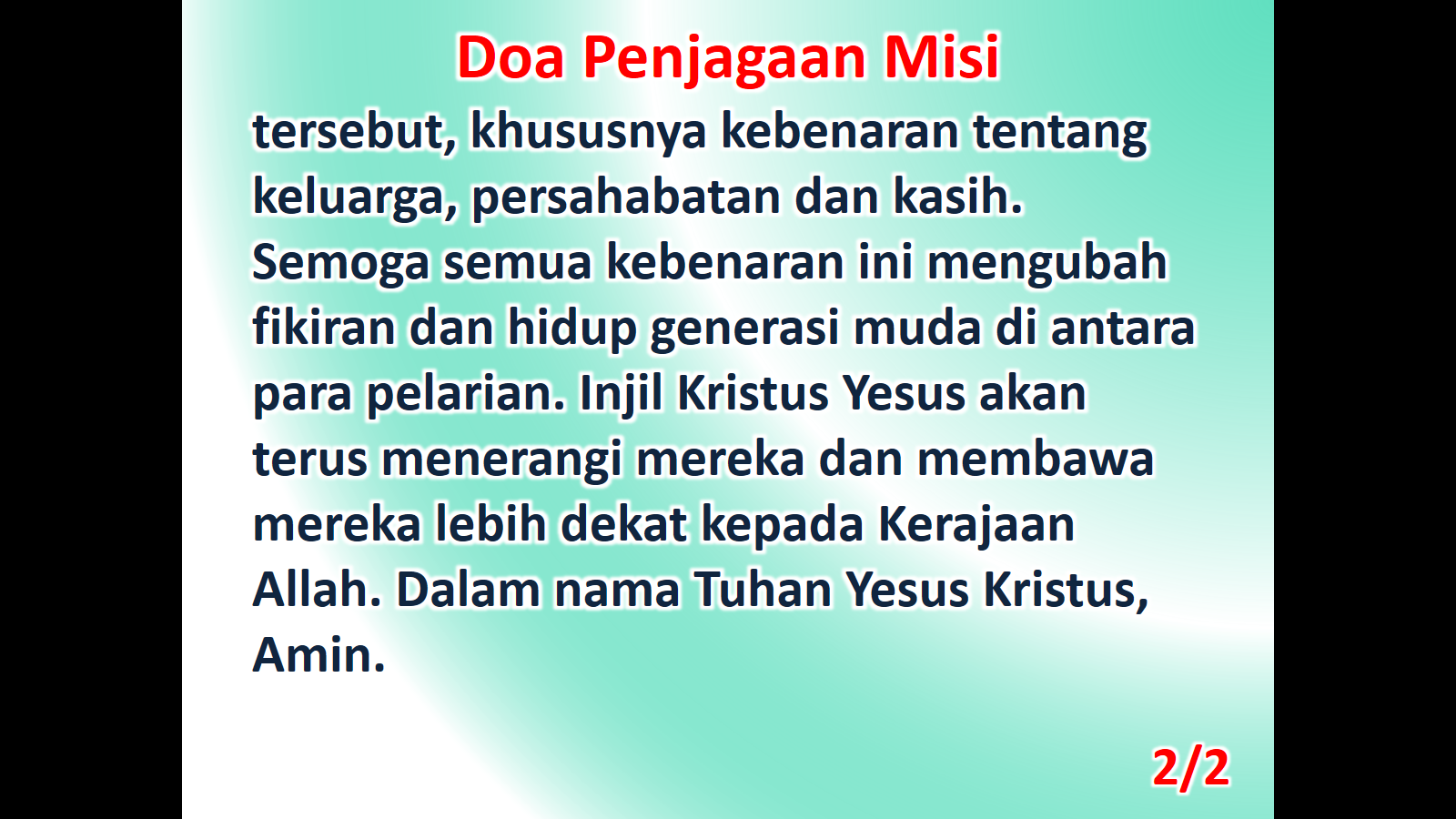